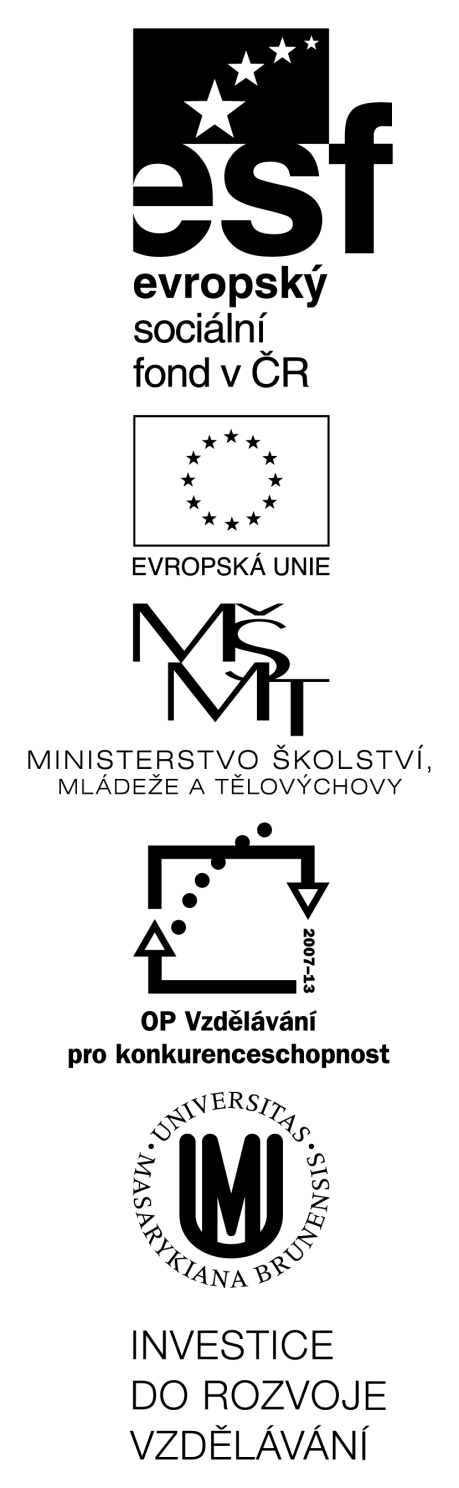 Úvod do interaktivního designu(design, síla prototypování, evaluace)
Tomáš Bouda 
KISK 2012 Komunikace Člověk-počítač
Obsah
Dobrý design

Síla prototypování

Evaluace designu
2
Tomáš Bouda    HCI na KISK
Human-Computer Interaction
Člověk

	Počítač 

	Interakce
3
Tomáš Bouda    HCI na KISK
[Speaker Notes: Člověk a jeho denní úkoly, pracovní úkoly, neformální motivy k práci apod. 

Všudypřítomné programování, všudypřítomné počítače.

Interakce by měla být taková, že nás rozhraní nevyrušuje, neupoutává zbytečně naši pozornost tak, abychom se mohli soustředit na naše úkoly.]
Interaktivní rozhraní
4
Tomáš Bouda    HCI na KISK
Interaktivní rozhraní
5
Tomáš Bouda    HCI na KISK
Interaktivní rozhraní
6
Tomáš Bouda    HCI na KISK
Interaktivní rozhraní
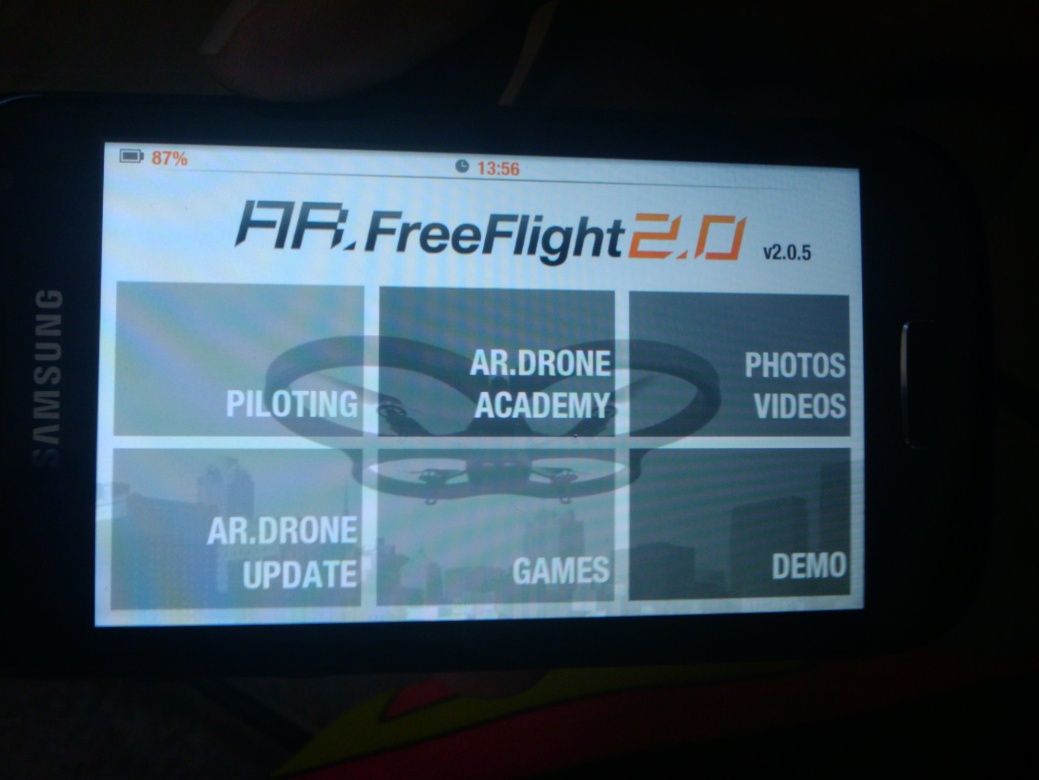 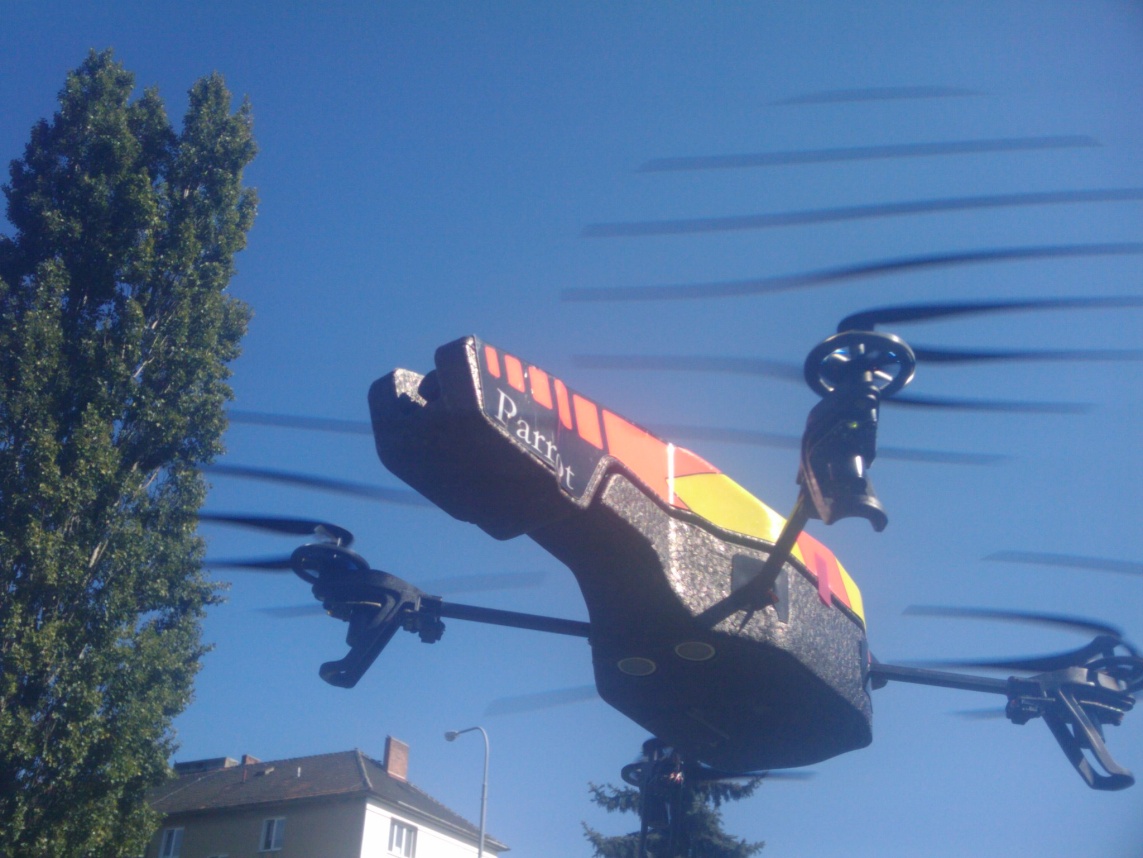 7
Tomáš Bouda    HCI na KISK
Interaktivní rozhraní
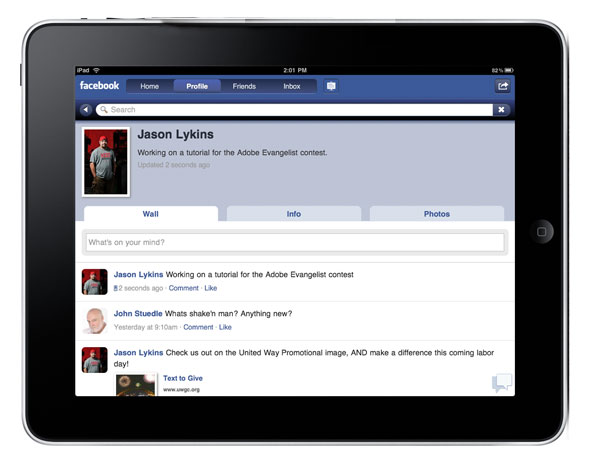 8
Zdroj: http://www.bestappsite.com/friendly-facebook-browser-for-ipad/
Tomáš Bouda    HCI na KISK
Co je dobrý design?
9
Tomáš Bouda    HCI na KISK
Dobrý Interakční design
Dobré mentální modely

Princip zpětné vazby

Dobrá navigace

Konzistence

Intuitivní Interakce
10
Tomáš Bouda    HCI na KISK
Interakční design - Dobré mentální modely
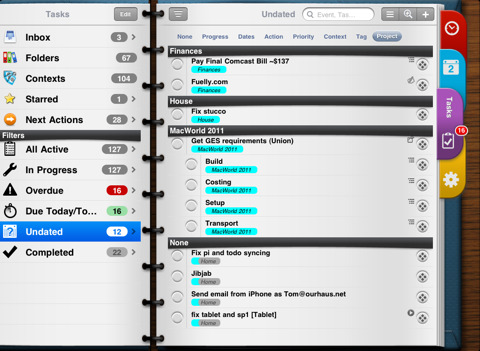 11
Zdroj: http://ipad.appfinders.com/best-ipad-calendars/
Tomáš Bouda    HCI na KISK
Interakční design –princip zpětné vazby
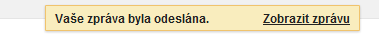 Vibrační zpětná vazba.

Pípaní v telefonu při vytáčení čísla.
12
Foto: gmail.com
Tomáš Bouda    HCI na KISK
Interakční design – dobrá navigace
Kde jsem?

Co můžu udělat?

Jak se můžu vrátit zpět?
13
Tomáš Bouda    HCI na KISK
Interakční design – dobrá navigace
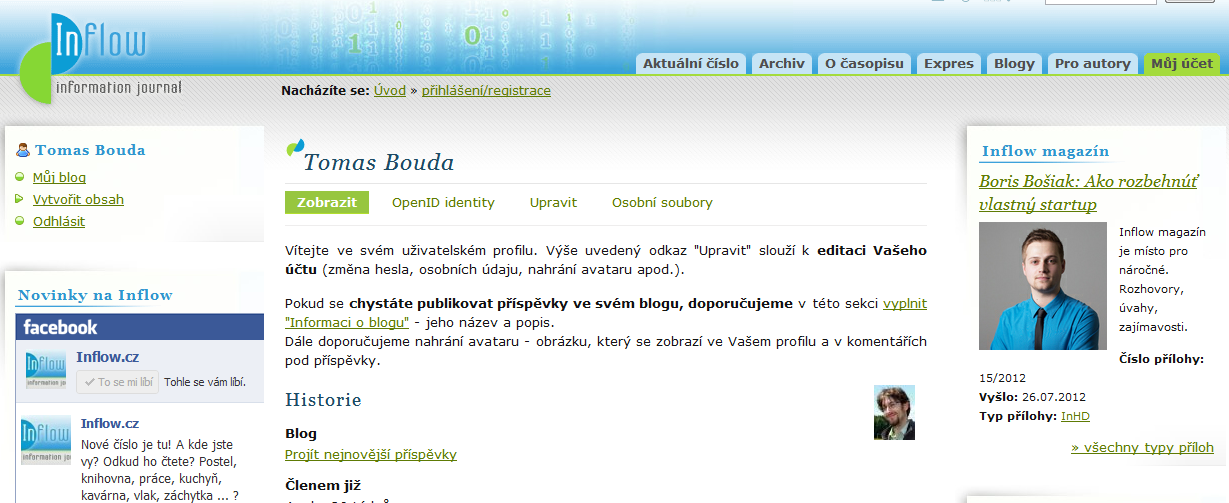 14
Foto: Inflow.cz
Tomáš Bouda    HCI na KISK
Interakční design – konzistence
Ten samý prvek v by se měl chovat v každé části systému stejně.  
Akční tlačítko Applu:
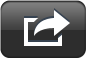 15
Tomáš Bouda    HCI na KISK
Interakční design – Intuitivní interakce
Systém by měl být ovladatelný tak, abychom se soustředili na cíl naší práce. 

Více-dotykové ovládání


Řízení auta




Foto: http://amazing-creature.blogspot.cz/2012/04/40-cool-dogs-driving-cars-40-pics.html
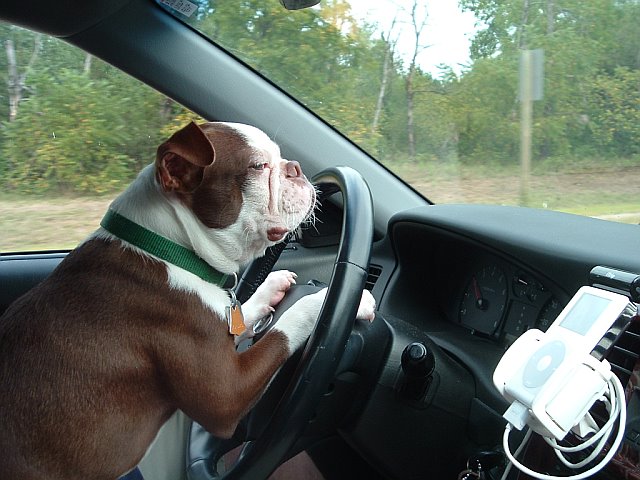 16
Tomáš Bouda    HCI na KISK
Interakční design
Cílem není vytvořit skvěle vypadající produkt. Smyslem je vytvářet design, který funguje.

Navrhujeme to, jak se nám bude s produktem pracovat.
17
Tomáš Bouda    HCI na KISK
Design pro každý den
Donald A. Norman

Pokud máte problém s ovládáním přístroje, počítače nebo jiného systému, pak není chyba ve vás. 
Chyba je v systému.
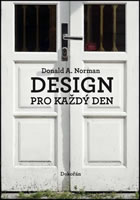 18
Tomáš Bouda    HCI na KISK
Design zaměřený na uživatele
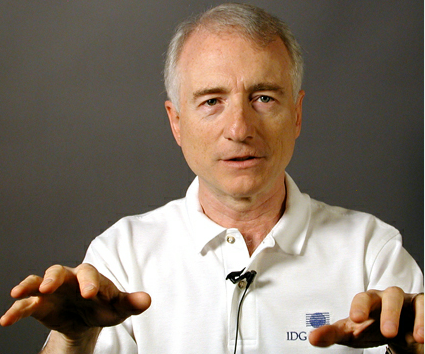 Larry Tasler a Tim Mott
Participativní design
Larry (XEROX, Apple) vyvinul manuál, podle kterého bylo vhodné strukturovat otázky pro uživatele. Jedině tak bylo možné vytvořit software, který by uživatelé opravdu využívaly. (196x)
Vyvíjeli a testovali Apple Lisa
GUI, metafora s pracovním stolem
Jedno tlačítko na myši


Foto: http://www.designinginteractions.com/interviews/LarryTesler
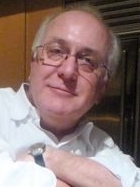 19
Tomáš Bouda    HCI na KISK
Síla Prototypování
20
Tomáš Bouda    HCI na KISK
Síla prototypování
Prototypování je strategie, jak se efektivně vypořádat s věcmi, které je těžké předvídat.
Přemýšlejte nad cílem produktu.
21
Tomáš Bouda    HCI na KISK
Síla prototypování
Prototyp x Finální verze
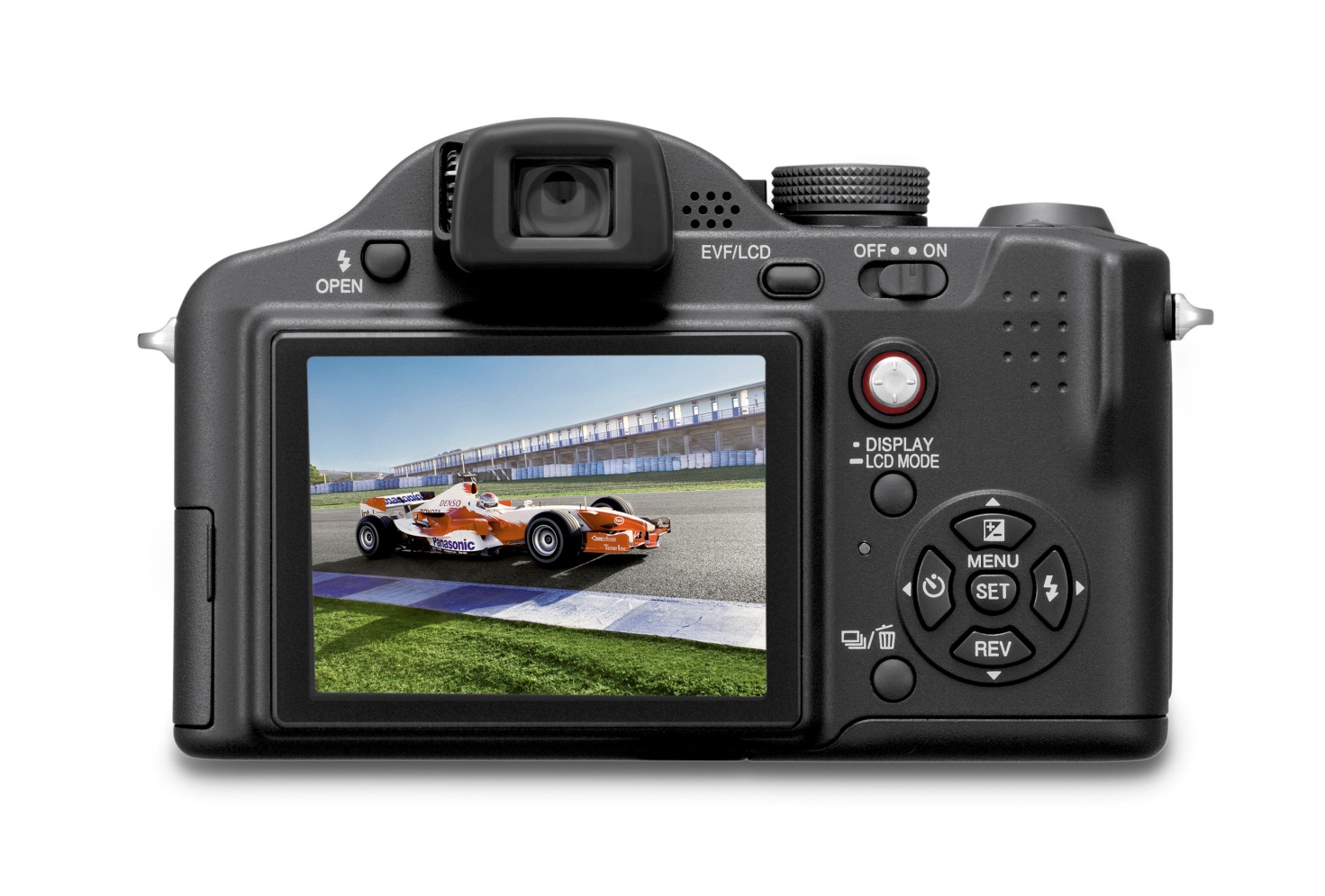 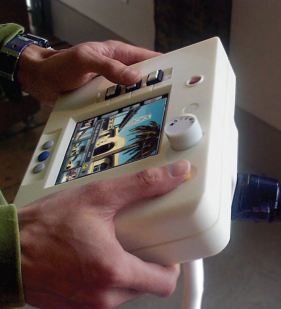 22
Tomáš Bouda    HCI na KISK
Síla prototypování
Charakteristiky prototypu

Větší 
Nefunkční
Názorný
Levný
23
Tomáš Bouda    HCI na KISK
Síla prototypování – co je účelem?
Jeff Hawkins – Palm Pilot
dřevěný prototyp Jeff využíval v reálném světě









Foto: http://www.computerhistory.org/collections/accession/102716262
http://haykin.net/innovationsparks/2010/09/17/evolution-and-innovation-where-do-ideas-come-from/
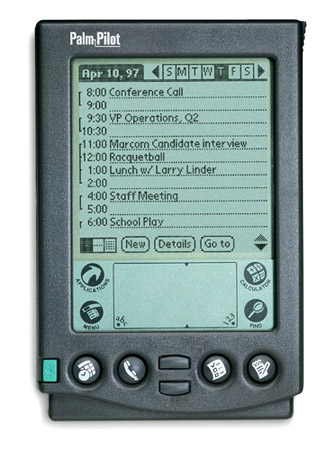 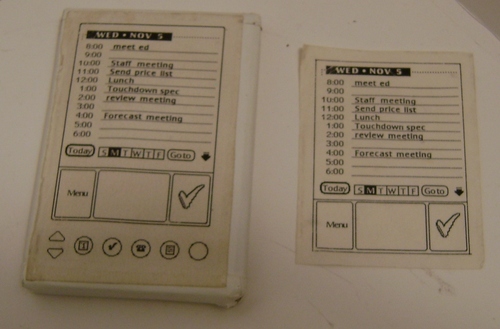 24
Tomáš Bouda    HCI na KISK
Síla prototypování – co je účelem?
Zdroj: Buxton, Sketching User Experiences via Scott Klemmer
25
Tomáš Bouda    HCI na KISK
Prototyp
Nemusí být kompletní

Měl by být lehce změnitelný
26
Tomáš Bouda    HCI na KISK
Prototyp šetří čas a rychle se z něj poučíme
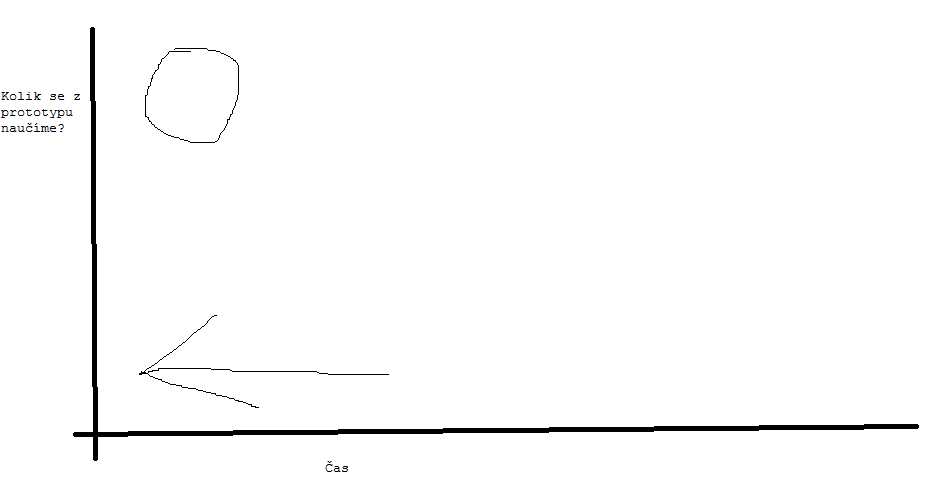 27
Tomáš Bouda    HCI na KISK
Typologie Prototypů
Prototypy mohou prototypova:

Role 
Prototyp je designován za účelem zjištění, co s produktem může uživatele dělat. Zkoumáme funkcionalitu. (Storyboard, prototyp telefonu)

Vzhled a pocit 
Prototyp je designován za účelem zjištění, jak produkt působí na uživatele s hlediska vzhledu a uživatelského prožitku. (Hračky pro děti, přenosný počítač pro architekty atp.)

Implementaci 
Prototyp je designován za účelem zjištění, jak bude konečný produkt fungovat. (Menu ve Wordu)

Haude a Hill: http://www.sics.se/fal/kurser/winograd-2004/Prototypes.pdf
28
Tomáš Bouda    HCI na KISK
Typologie Prototypů
Zdroj: http://www.pushyourdesign.com/Scott/develpeople.html
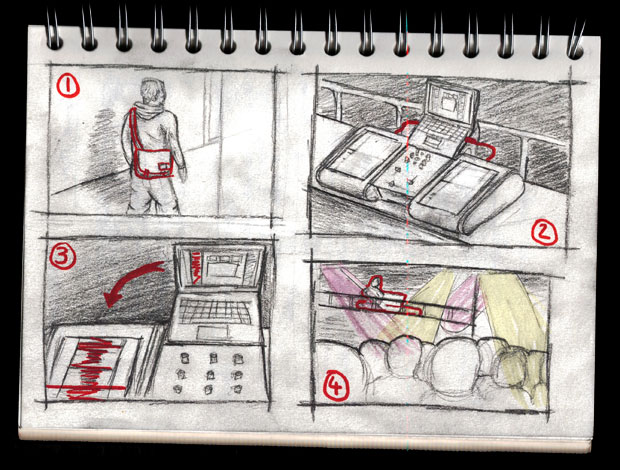 29
Tomáš Bouda    HCI na KISK
Typologie Prototypů
Zdroj:http://www.toycollector.com/index.php?option=com_kunena&func=view&catid=95&id=10432&Itemid=0
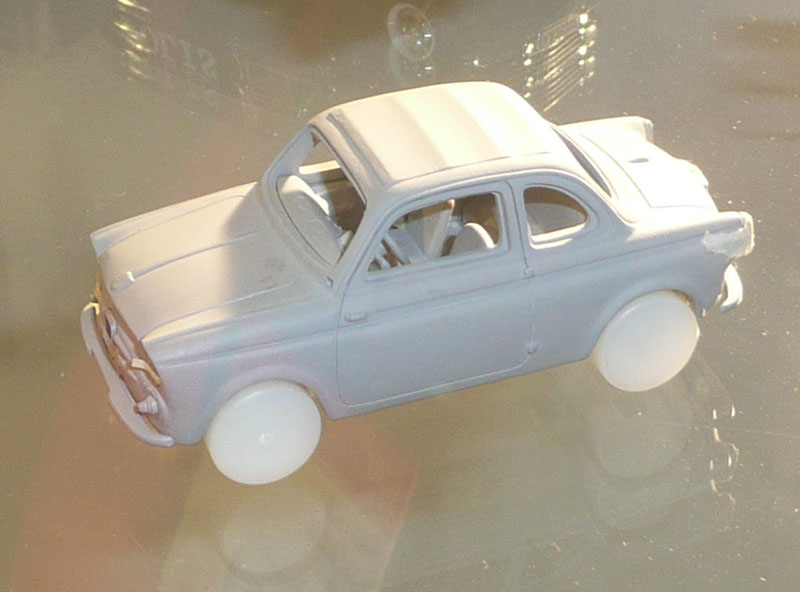 30
Tomáš Bouda    HCI na KISK
Typologie Prototypů
Zdroj: Haude a Hill: http://www.sics.se/fal/kurser/winograd-2004/Prototypes.pdf
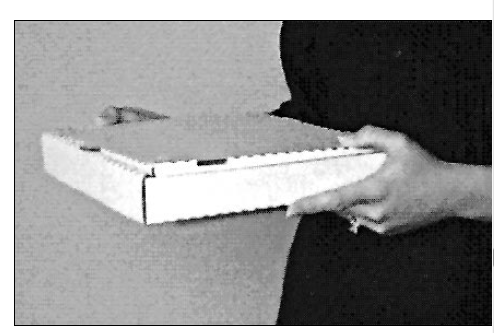 31
Tomáš Bouda    HCI na KISK
Typologie Prototypů
Zdroj: http://www.dhtml-menu-builder.com/blog/drop-down-menu-10-useful-scripts-to-enhance-header-navigation/
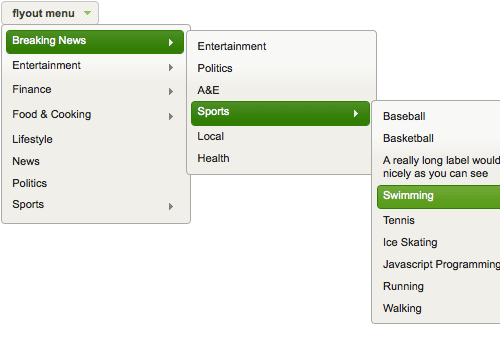 32
Tomáš Bouda    HCI na KISK
Typologie Prototypů
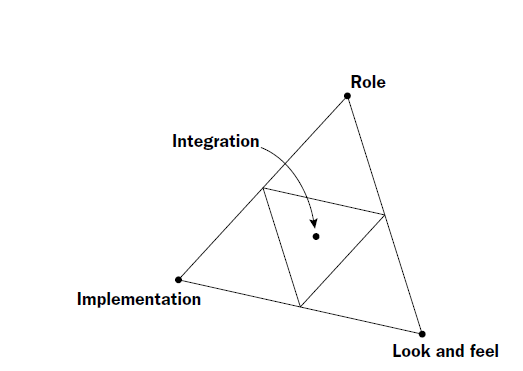 Haude a Hill: http://www.sics.se/fal/kurser/winograd-2004/Prototypes.pdf
33
Tomáš Bouda    HCI na KISK
Prototypování interiéru v letadlech
Velké prototypy v životní velikosti nebo prototypování za použité simulace.











Zdroj: http://www.ur.umich.edu/0506/Jun26_06/03.shtml
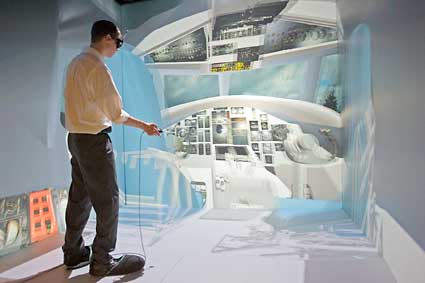 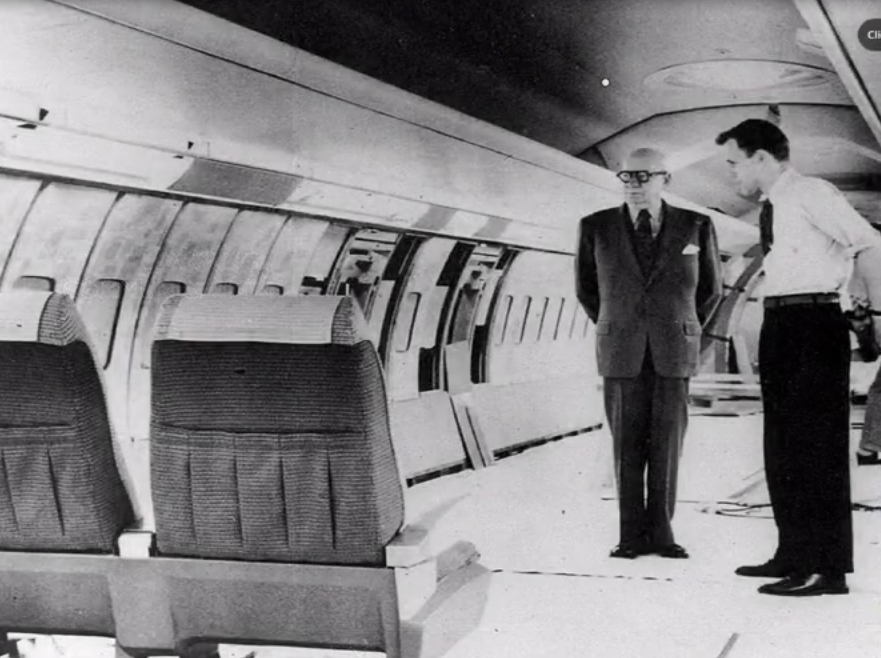 34
Tomáš Bouda    HCI na KISK
Prototypování prvního Apple Storu
Před otevřením prvního Apple Storu byl zřízen prototyp prodejny, kde se testovala muzika, která hrála v různých koutech obchodu. Apple si tak vyzkoušel, jak bude reálný obchod nakonec vypadat a působit na lidi.
35
Tomáš Bouda    HCI na KISK
Je dobré zkoušet více nápadů a konceptů
Možné typy myší prototypované u firmy XEROX.
36
Zdroj: Designing Interactions
Tomáš Bouda    HCI na KISK
Prototypování - Hledání globálního maxima
37
Tomáš Bouda    HCI na KISK
Prototypování znamená:
Hledání a definování správných otázek. 

Snažte se najít odpověď na co nejvíce z nich.
38
Tomáš Bouda    HCI na KISK
EvaluaceDesignu
39
Tomáš Bouda    HCI na KISK
Proč testovat?
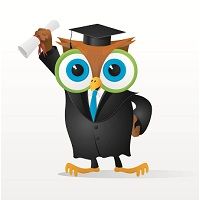 Příběh Universatoru: Jaké to bylo a proč to nedopadlo
David Šiška a Jan Kolář
„V tento moment všechny naše předchozí chyby vyvrcholily. Zjištění z uživatelského testování, že je web nevhodně navržen, přišlo až příliš pozdě. Způsobilo to ještě větší zpomalení nezkušeného vývojového týmu, který musel pracovat na změnách. Motivace uvnitř týmu kvůli pocitu nekonečnosti vývoje klesala.“

Zdroj: http://www.tyinternety.cz/startupy/pribeh-universatoru-jake-to-bylo-a-proc-to-nedopadlo-7626
40
Tomáš Bouda    HCI na KISK
Evaluace
41
Tomáš Bouda    HCI na KISK
Evaluace designu
Jak můžeme měřit úspěšnost softwaru?

Otázky jsou otevřené, odpovědi subjektivní a komplexní, často se jedná o osobní preference, který systém je lepší.
42
Tomáš Bouda    HCI na KISK
Evaluace designu
Proč hodnotit design prostřednictvím vlastních uživatelů?
43
Tomáš Bouda    HCI na KISK
Evaluace designu
Co bychom měli o našem designu vědět?
Jak se změní chování uživatelů, když design produktu přebudujeme?
44
Tomáš Bouda    HCI na KISK
Evaluace designu
Metody evaluace designu jsou různé a jsou tak vhodné k dosažení různých cílů.
45
Tomáš Bouda    HCI na KISK
Evaluace designu
Studie použitelnosti (Usability studies)

- V různých situacích se hodí různé typy testování a evaluace.
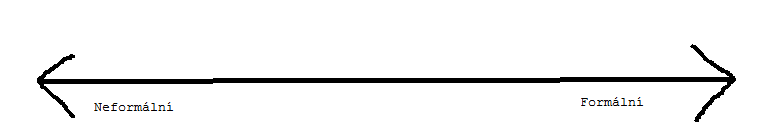 46
Tomáš Bouda    HCI na KISK
[Speaker Notes: Roly hrají peníze – testování doma x v laboratoři
Roli hraje lokalita – v laboratoři se lidí nechovají přirozeně, někdy je třeba testovat na autobusové zastávce]
Evaluace designu
Zeptejte se lidí, jak často cvičí. Pravděpodobně vám neřeknou pravdu. 

pozorování x dotazování
…
je vhodné když…
47
Tomáš Bouda    HCI na KISK
Typologie evaluace
Dotazník
Focus grops
Zpětná vazba od expertů
Sdílená kritika (Peer Critique)
Heuristická analýza
Dogfooding – produkt jsou nuceni používat zaměstnanci firmy. (Např. Facebook nutil své vývojáře používat špatnou aplikaci pro Android). 
Pozorování účastníků výzkumu 
Když přesně nevíte, co hledáte.
48
Tomáš Bouda    HCI na KISK
[Speaker Notes: Dotazník – když potřebujeme oslovit mnoho lidí, online dotazník…
Focus Groups – když se chceme dostat do hloubky a měnit otázky. Chceme se dozvědět, jak reagují na jiné názory ostatní z cílové skupiny. Máme málo uživatelů.]
Jaký typ evaluace použít?
Záleží na
Reliabilita (spolehlivost) 
Bude výsledek dalšího měření v případě stejných podmínek shodný?
Generalizace
Je výsledek stejný v případě 50 letého zaměstnance univerzity a studenta v první třídě?
Reálnost
Je to, co zkoumáme, možné přenést do reálného světa? Nebo jsou výsledky využitelné pouze v laboratoři?
Porovnávání
Který ze systémů je lepší?
Zahrnutý objekt výzkumu
Zkoumáme systém, který pomáhá zachraňovat životy?
49
Tomáš Bouda    HCI na KISK
[Speaker Notes: Vytváříme dva podobné systémy pro dvě různé firmy?
Je systém myšlen pro několik cílových skupin?
Testujeme teoreticky nejlepší rozhraní, které však není možné realizovat prakticky? Nebo bude realizace stát spoustu peněz?]
Závěr
Ujasněte si, co se chcete dozvědět.
50
Tomáš Bouda    HCI na KISK
Doporučená literatura
NORMAN, Donald A. Design pro každý den. 1. vyd. v českém jazyce. Praha: Dokořán, 2010, 271 s. ISBN 978-80-7363-314-1.
HOUDE, Stephanie a Hill CHARLES. What do prototypes prototype?. HELANDER, Martin. Handbook of human-computer interaction. Vyd. 1. New York: Elsevier, 1997, s. 367-381. ISBN 0444818626.
MOGGRIDGE, Bill. Designing interactions. Cambridge, Mass.: MIT Press, c2007, xxiv, 766 p. ISBN 978-026-2134-743.
.
51
Tomáš Bouda    HCI na KISK
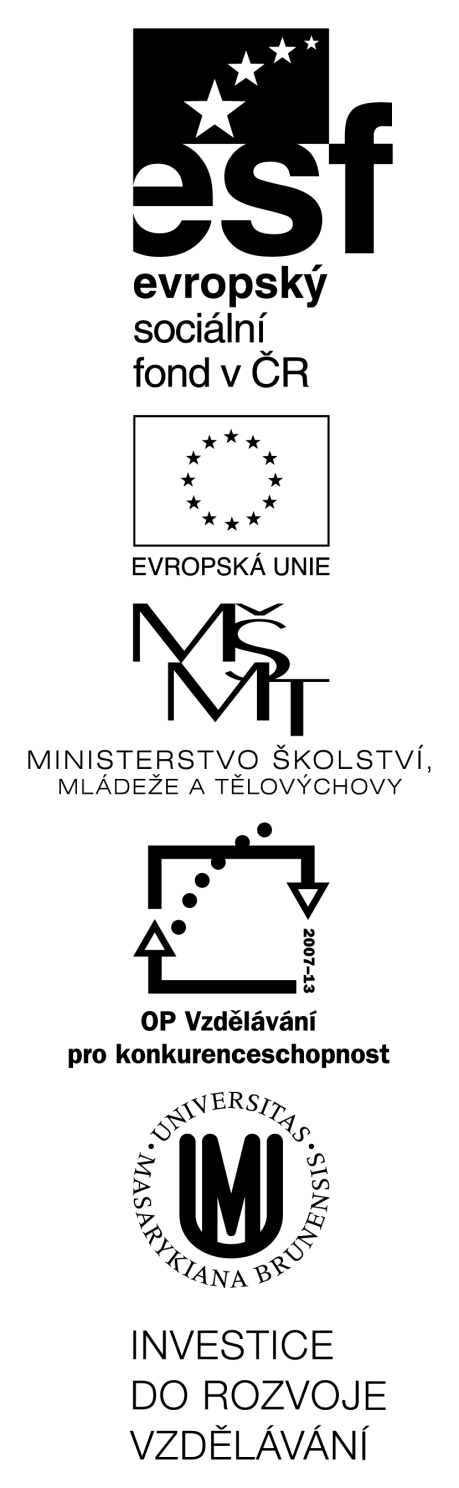 Děkuji za pozornost
Tomáš Bouda 
boudatomas@gmail.com
KISK 2012 Komunikace Člověk-počítač